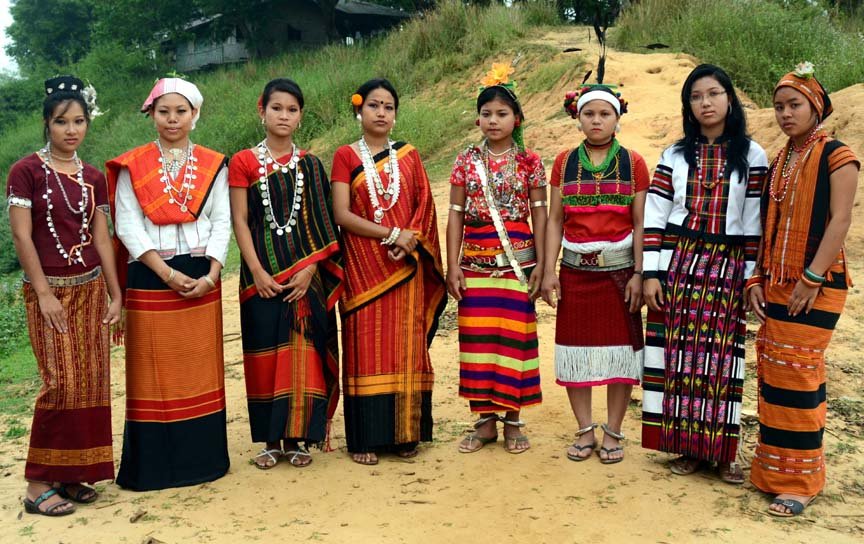 স্বাগতম
পরিচিতি
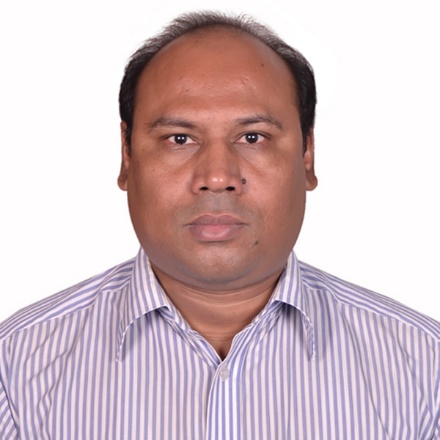 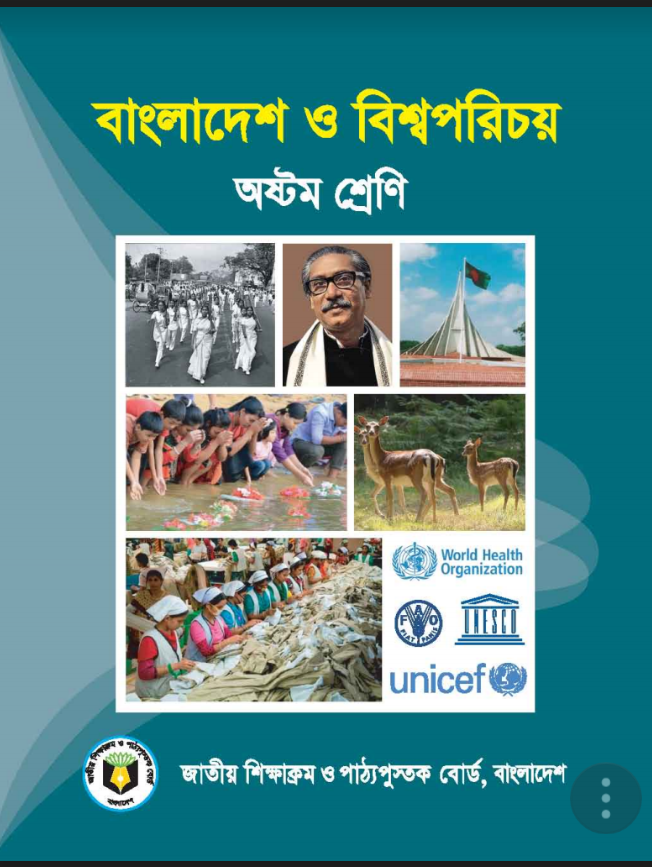 মোঃ এনামুল ইসলাম 
সহকারী শিক্ষক
শের-ই-বাংলা স্কুল এন্ড কলেজ
মধুবাগ, মগবাজার, ঢাকা।
মোবাইল নং ০১৭১২৭০১0৬৭
E-mail: enamul.islam.sbsc@gmail.com
শ্রেণী: 8ম
বিষয়: বাংলাদেশ ও বিশ্বপরিচয় 
অধ্যায়: 11 , পাঠ : 5 (মারমা)
তারিখ: 26/10/২০১9
পাশের মানচিত্রে কী দেখতে পাচ্ছ?
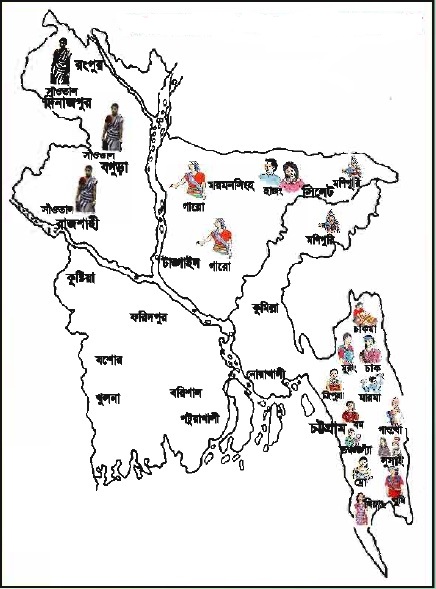 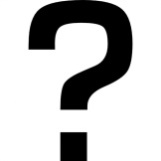 বাংলাদেশের ক্ষুদ্র        নৃ-জাতি গোষ্ঠীর  অবস্থান
কয়েকটি ক্ষুদ্র নৃ-জাতি গোষ্ঠীর নাম বল।
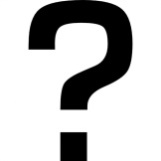 সাঁওতাল, গারো, চাকমা, মারমা, হাজং ইত‌্যাদি
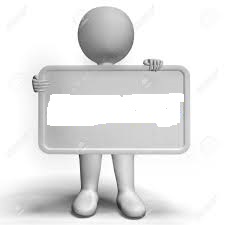 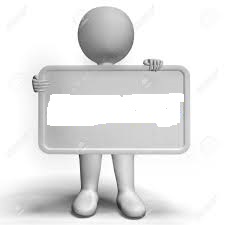 উত্তর
উত্তর
চলো ভিডিওটি দেখি
ভিডিওটি দেখতে এখানে ক্লিক করুন
https://www.youtube.com/watch?v=r-r2va_PRo0&feature=youtu.be
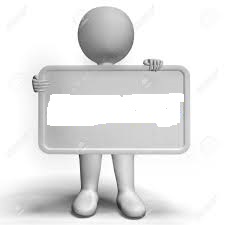 উত্তর
মারমা নৃ-গোষ্ঠীর জীবন যাত্রা
ভিডিওটিতে কী দেখতে পেলে?
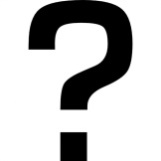 আজকের পাঠ….
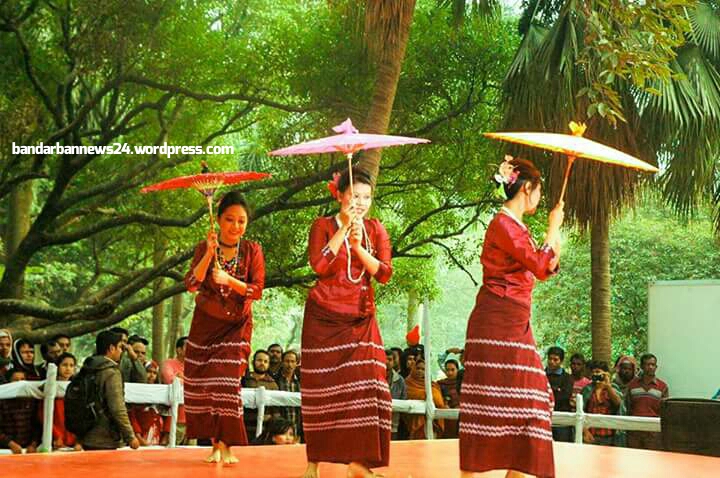 মারমা নৃ-গোষ্ঠী
শিখনফল
এই পাঠ শেষে শিক্ষার্থীরা …
মারমাদের ইতিহাস বলতে পারবে।
মারমাদের আর্ত-সামাজিক অবস্থা বর্ণনা করতে পারবে।
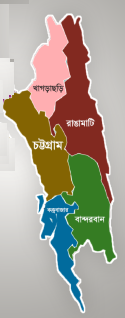 মারমা জনগোষ্ঠী….
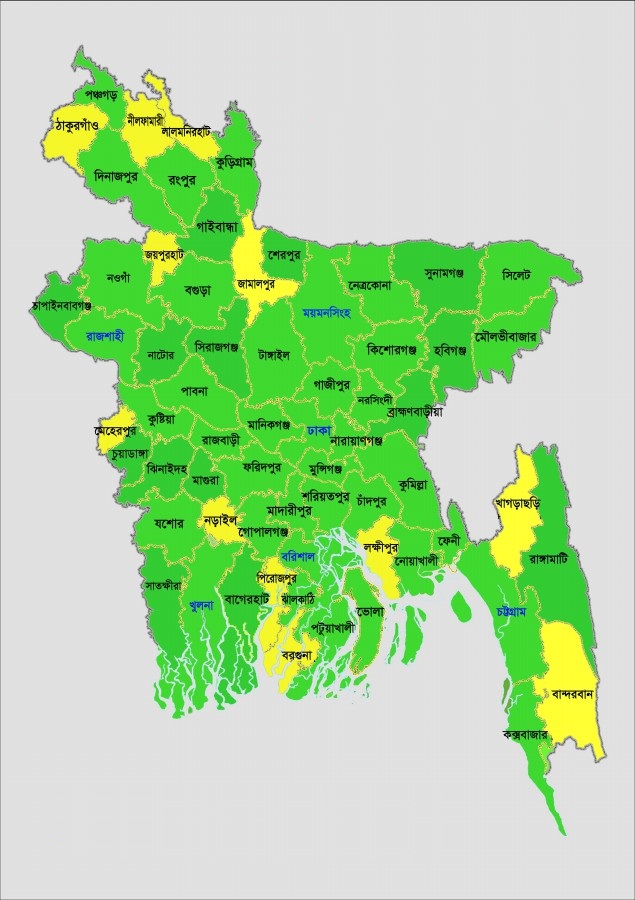 মারমাদের বাসস্থান
রাঙামাটি
খাগড়াছড়ি
রাঙামাটি
খাগড়াছড়ি
বান্দনবান
বান্দরবান
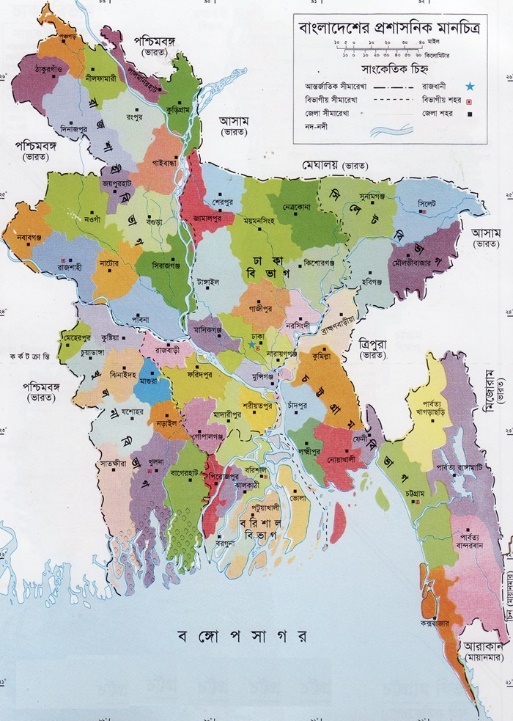 জোড়ায় কাজ
মানচিত্রে মারমাদের অবস্থান চিহ্নিত কর
মারমাদের সামাজিক জীবন
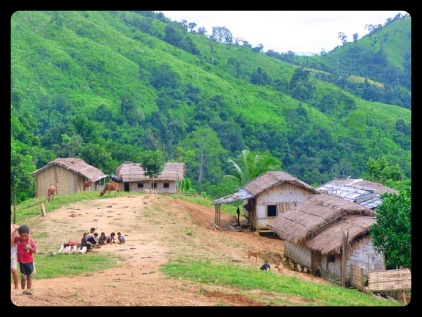 মারমাদের গ্রাম
মারমাদের কয়েকটি গ্রাম নিয়ে একটি মৌজা গড়ে ওঠে
মারমাদের গ্রামকে রোয়া বলে
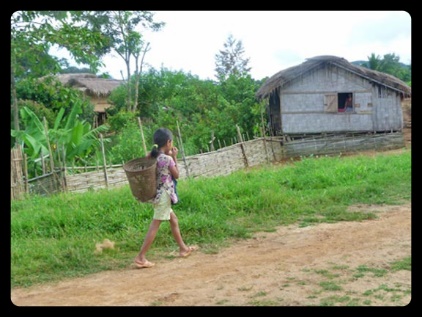 গ্রামবাসীরা একজনকে গ্রাম-প্রধান মনোনীত করে
মারমাদের গ্রাম-প্রধানকে রোয়াজা বলে
মারমাদের সামাজিক জীবন
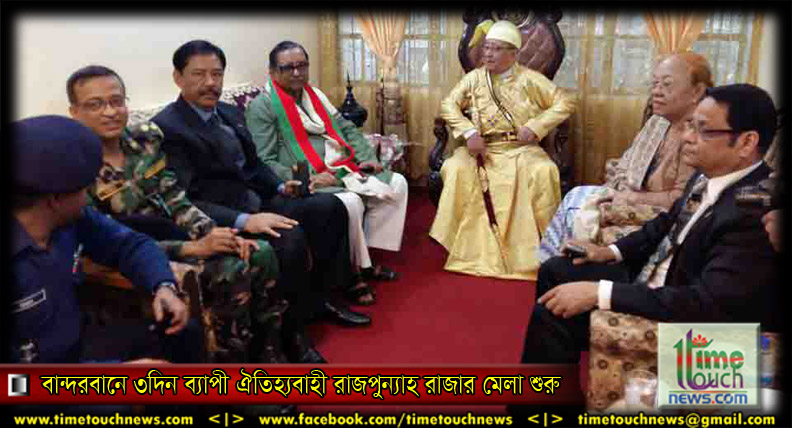 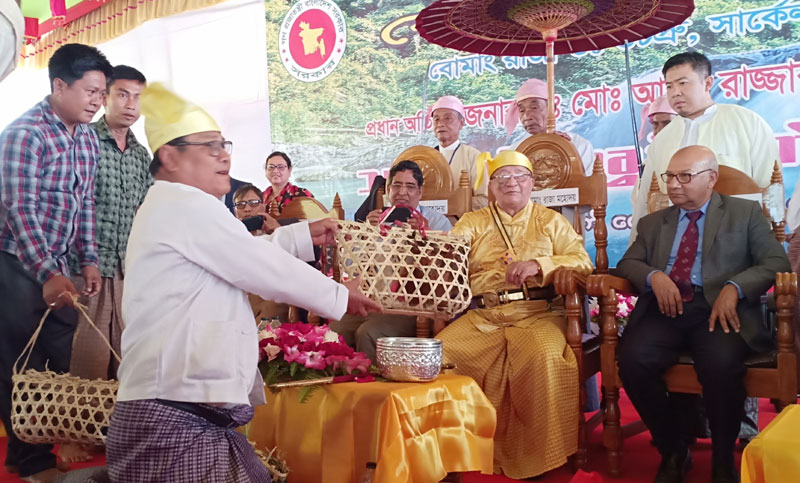 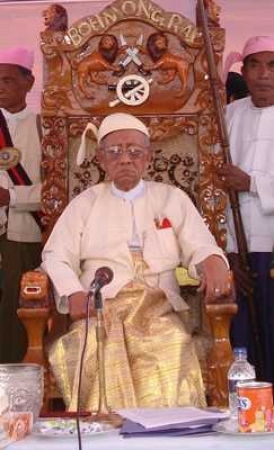 বোয়াং রাজা
মারমা সমাজের প্রধান হলেন বোয়াং রাজা বা বোয়াং চিফ
মারমাদের সামাজিক জীবন
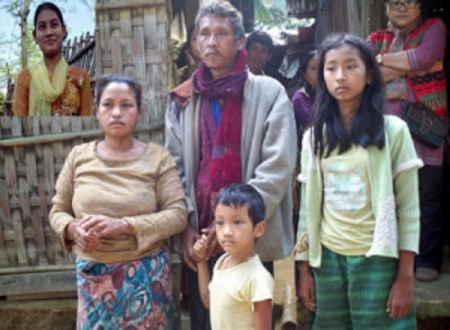 মারমা পরিবার
মারমা পরিবারে পিতার স্থান সর্বোচ্চ।
পারিবারিক কাজকর্মে মাতা উল্লেখযোগ্য ভূমিকা পালন করেন।
পারিবারিক সিদ্ধান্তে মেয়েদের মতামতকে গুরুত্ব দেয়া হয়।
মারমাদের অর্থনৈতিক জীবন
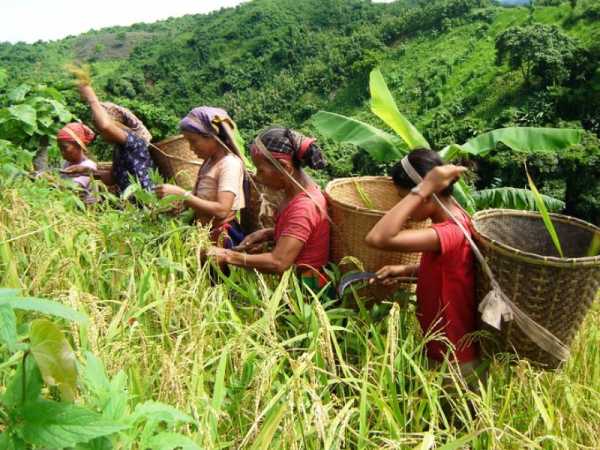 মারমাদের প্রধান জীবিকা কৃষি।
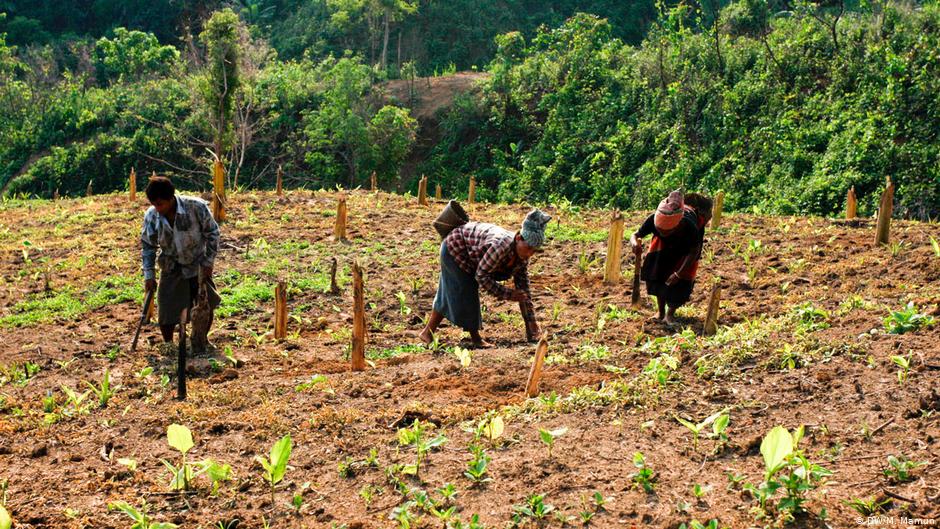 মারমারা জুম পদ্ধতিতে কৃষিকাজ করে।
মারমাদের ধর্মীয় জীবন
মারমাদের ধর্মীয় জীবন
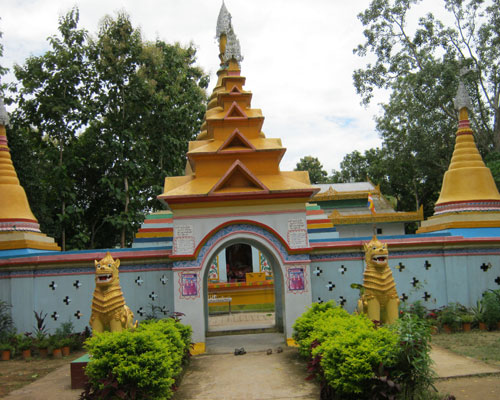 কাপ্তাইয়ের চন্দ্রঘোনাতে কর্ণফুলী নদীর দক্ষিন তীরে অবস্থিত “চিৎমরম বৌদ্ধবিহার” মারমাদের একটি আকর্ষনীয় বৌদ্ধ মন্দির। প্রতিবছর বৌদ্ধ ধর্মালম্বীরা এখানে বুদ্ধ প্রণাম ও পূজা করতে যায়।
মারমাদের ঘর-বাড়ি
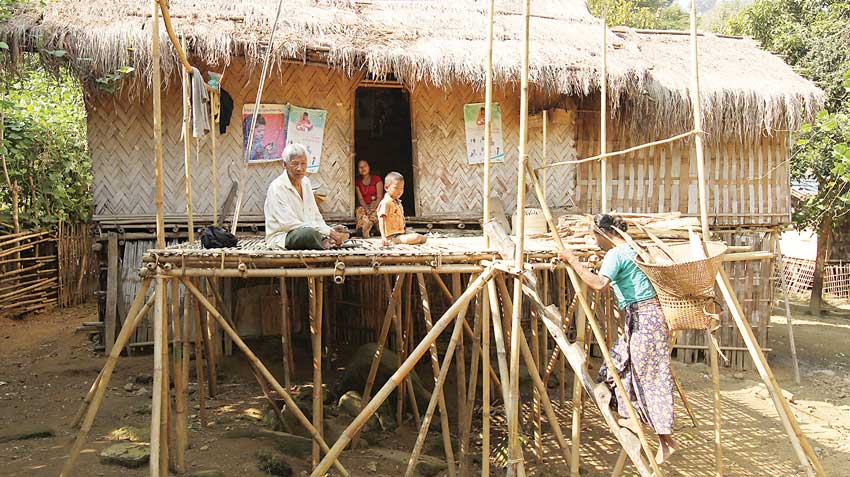 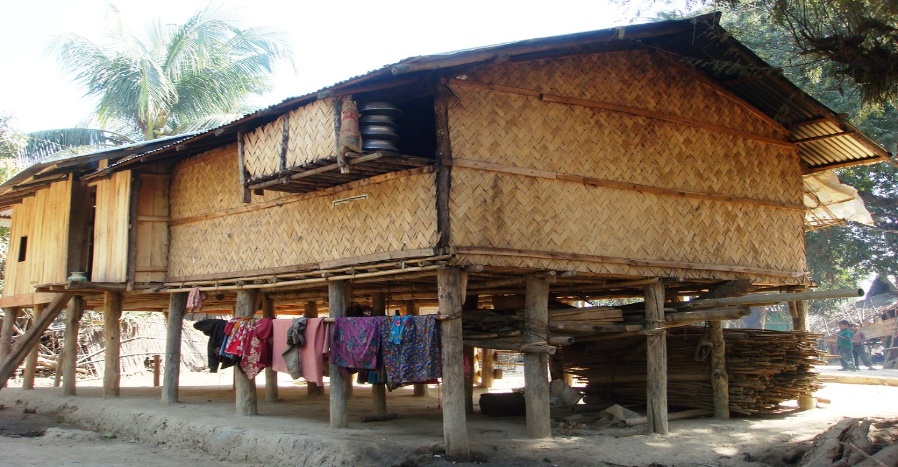 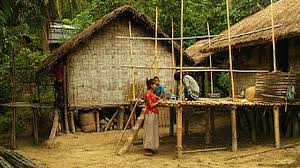 মারমাদের ঘর-বাড়ি বাঁশ, কাঠ ও ছন দিয়ে তৈরি করে।
মারমারা কয়েকটি খুঁটির উপর ৬-৭ ফুট প্লাটফর্ম তৈরি করে তার উপর ঘর নির্মান করে।
মারমাদের পোশাক
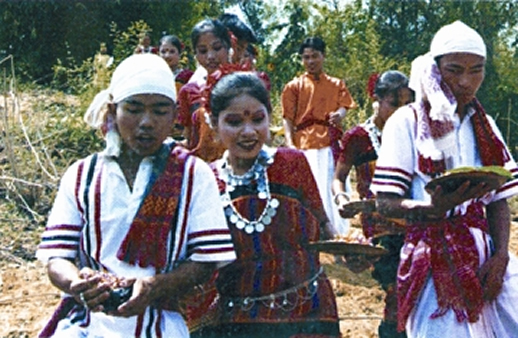 মারমা পুরুষেরা জামাও লুঙ্গি পরিধান করে।  তারা মাথায় ‘গবং’ নামক এক ধরনের পাগড়ি পরিধান করে।
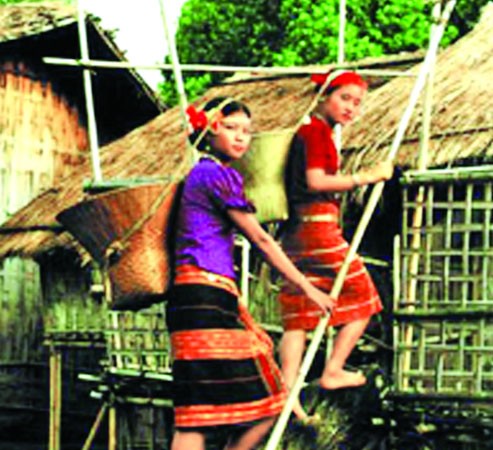 মারমা মেয়েরা গায়ে যে ব্লাউজ পরিধান করে তার নাম ‘আঞ্জি’। এছাড়া তারা থামি পরিধান করে।
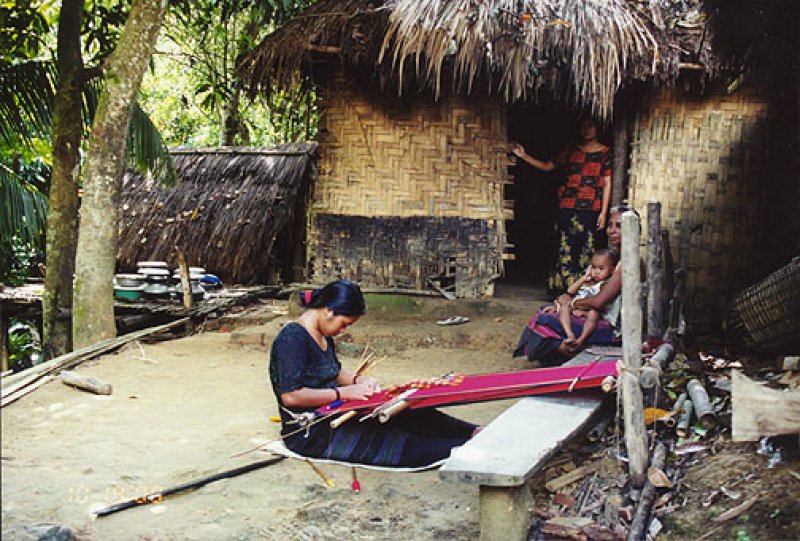 মারমা মেয়েরা কাপড় বোনার কাজে দক্ষ। তারা তাঁতের সাহায্যে নিজেদের কাপড় নিজেরাই তৈরি করে।
মারমাদের উৎসব
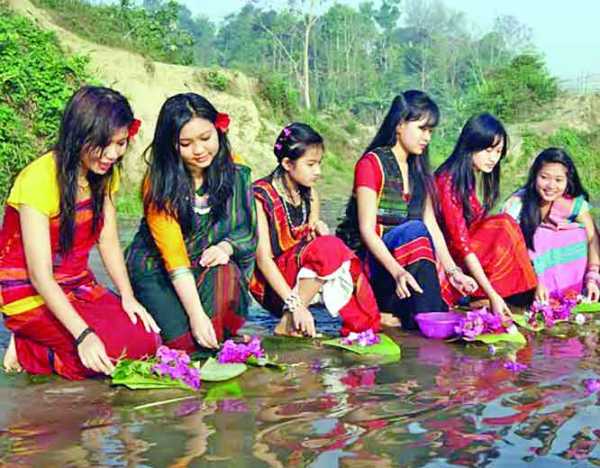 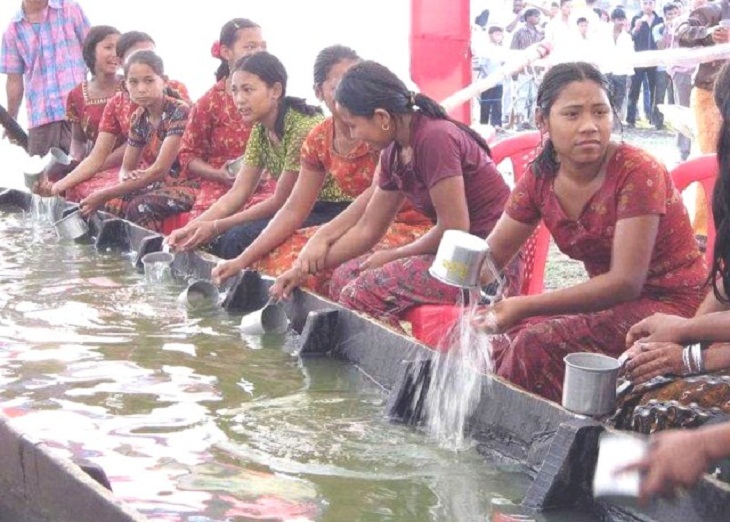 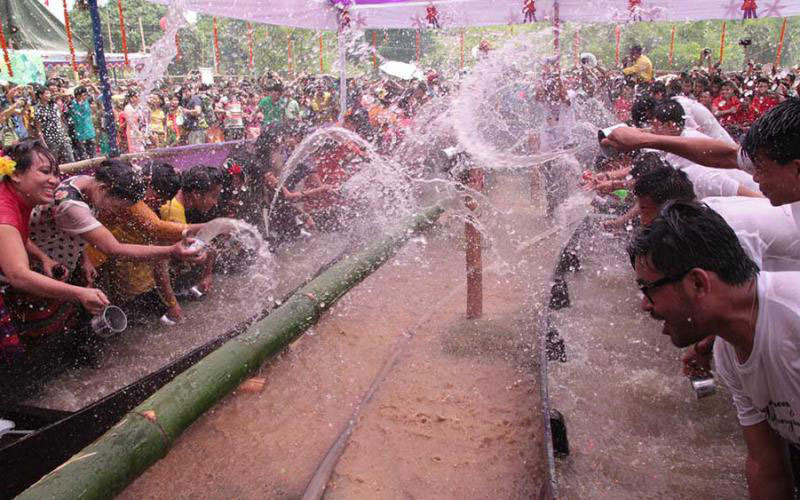 মারমারা পুরাতন বর্ষকে বিদায় এবং নতুন বর্ষকে বরণ করতে সাংগ্রাই উৎসব পালন  করে। সাংগ্রাই উৎসব এপ্রিল মাসের মাঝামাঝি সময়ে আনন্দ-উদ্দীপনার সাথে পালন করা হয়
সাংগ্রাই উৎসবে মারমারা পানিখেলা বা জলোৎসব-এ মেতে ওঠে।
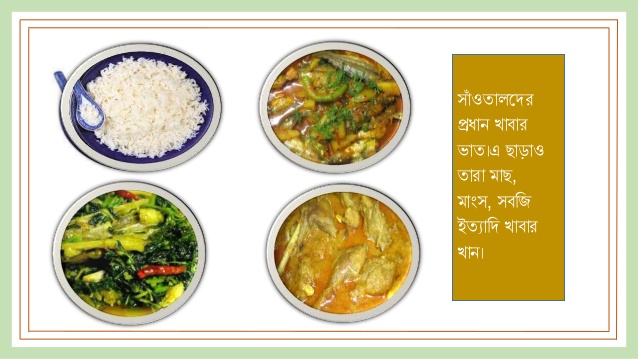 মারমাদের
দলগত কাজ
মারমাদের সামাজিক, অর্থনৈতিক, সাংস্কৃতিক ও ধর্মীয় জীবনের প্রধান বৈশিষ্ট্যগুলো উল্লেখ কর।
মারমারা 2য় বৃহত্তম      নৃ-গোষ্ঠী
মারমারা বৗদ্ধ ধর্মালম্বী
মারমাদের প্রধান জীবিকা কৃষি
মারমা সমাজের প্রধান বোয়াং রাজা
মারমাদের প্রধান উৎসব সাংগ্রাই
মারমাদের বাড়ির নাম রোয়া
এক নজরে
মারমা
মারমা শব্দটি এসছে ম্রাইমা শব্দ হতে
মূল্যায়ন
মারমা শব্দটি কোন শব্দ হতে এসেছে?
ম্রাইমা
রোয়াজা
2.  মারমাদের গ্রাম প্রধানকে কী বলে?
পিতৃতান্ত্রিক
3.   মারমাদের পরিবার কেমন?
কৃষি
৪.  মারমাদের প্রধান জীবিকা কী?
কুইজ
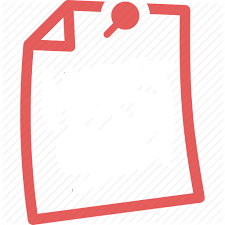 বাড়ীর 
কাজ
মরিমদের সামাজিক, অর্থনৈতিক, সাংস্কৃতিক ও ধর্মীয় জীবনের প্রধান বৈশিষ্ট‌্যসমূহ উল্লেখ কর।
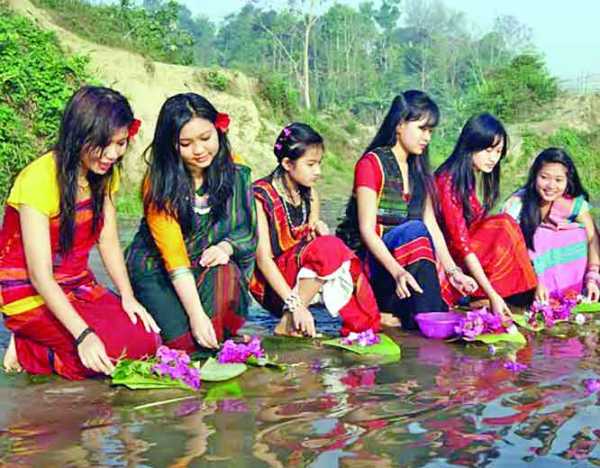 সবাইকে  ধন্যবাদ